Identifying Private Content for Online Image Sharing
Ashwini Tonge
Advisor: Dr. Cornelia Caragea
Committee: Dr. Doina Caragea, Dr. Daniel Andresen, Dr. Caterina Scoglio
Ashwini Tonge
1
2/2/2018
Why Image Privacy Prediction?
Rapid increase in social media cause threat to user’s privacy.
Many users share many private images without realizing the consequences of an unwanted disclosure.
Users rarely change default privacy settings, which could jeopardize their privacy.
Current social networking sites do not assist users in making privacy decisions.
Manually assigning privacy settings to each image can be cumbersome.
Image Privacy Prediction suggests privacy setting for images and can help avoid a possible loss of users’ privacy.
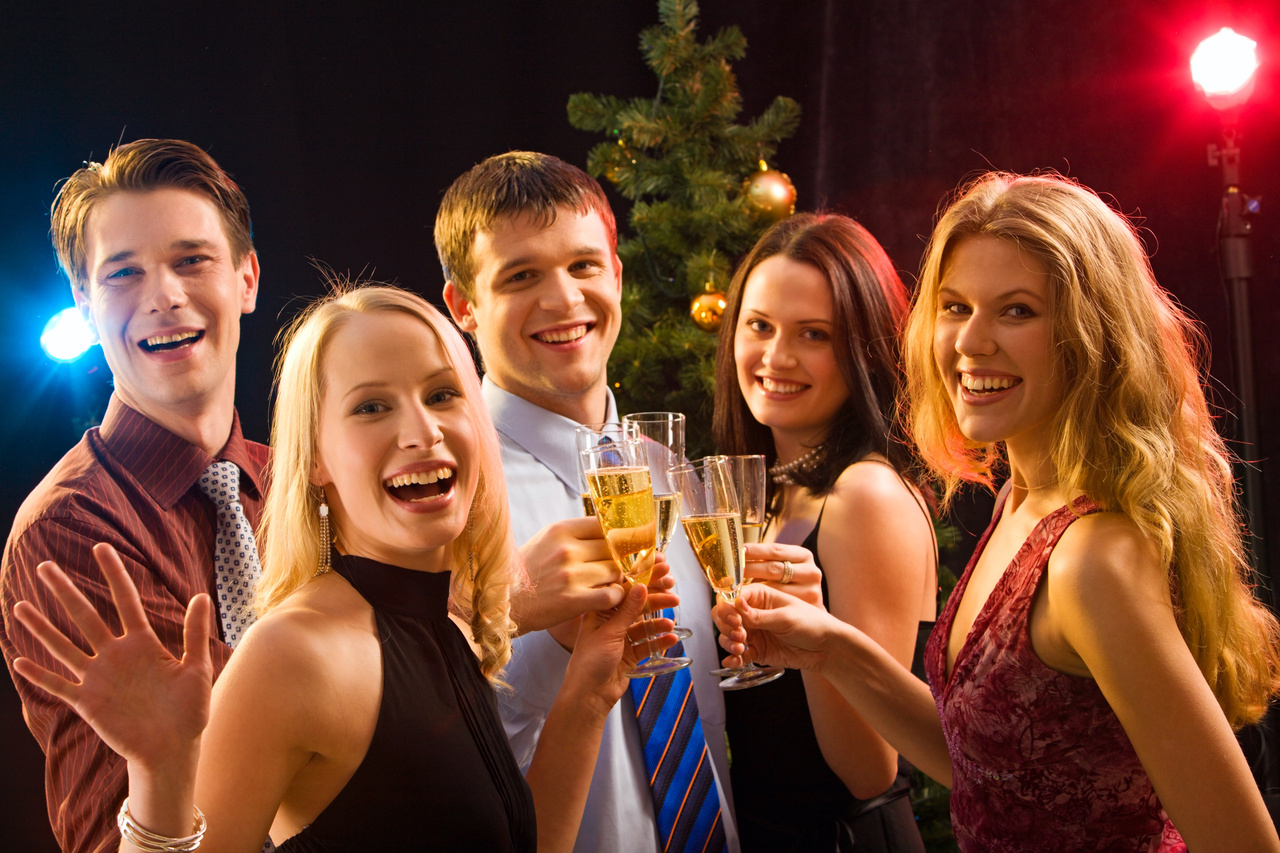 Ashwini Tonge
2
2/2/2018
Background
Ashwini Tonge
3
2/2/2018
Examples of images manually identified as private and public
Public
Private
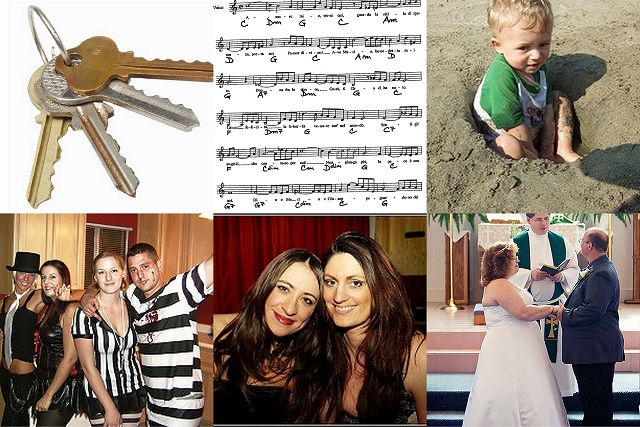 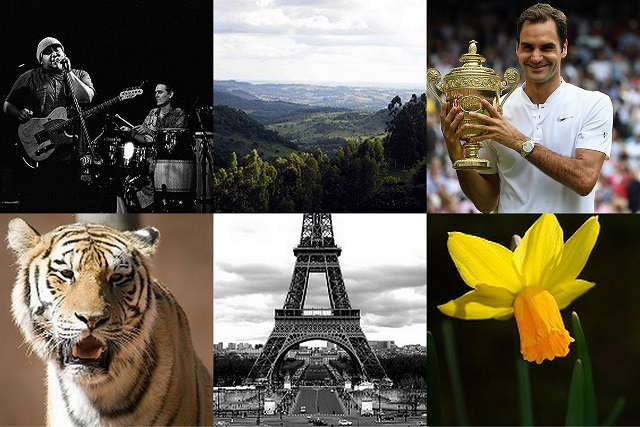 Ashwini Tonge
4
2/2/2018
Research Objective
Can we generate a generic model that can provide prevalent privacy settings? 
Can we leverage CNN to derive promising features that can identify private content in images shared online?
Do these features better discriminate between the public and private privacy classes than the existing features?
How well these features generalize over the unseen images?

Aim at deriving four types of features. 
Deep features.
Semantic features.
Privacy-Aware user tags.
Fusion of multimodal features
Ashwini Tonge
5
2/2/2018
Outline
Current Work
Deep features
Semantic features
Privacy-aware user tags
Results
Dataset
Experiments and Results
Research Plan
Fusion of multimodal features
Summary
Ashwini Tonge
6
2/2/2018
Outline
Current Work
Deep features
Semantic features
Privacy-aware user tags
Results
Dataset
Experiments and Results
Research Plan
Fusion of multimodal features
Summary
Ashwini Tonge
7
2/2/2018
“Deep” Features
Motivation: 
CNN worked well.
Features extracted from pre-trained CNN is not entirely explored for privacy prediction.
The choice of the CNN architecture used in prior works is limited to AlexNet (Krizhevsky, Sutskever, and Hinton, 2012)
Given the strengths of deeper CNN architectures for object recognition (Szegedy et al., 2014; Simonyan and Zisserman, 2014), deeper feature representations exists.
Can these features potentially improve the performance of the image privacy prediction?
Ashwini Tonge
8
2/2/2018
Feature Extraction
Ashwini Tonge
9
2/2/2018
Feature Classification
Ashwini Tonge
10
2/2/2018
Deep Tag vs. User Tags
Ashwini Tonge
11
2/2/2018
Outline
Current Work
Deep features
Semantic features
Privacy-aware user tags
Results
Dataset
Experiments and Results
Research Plan
Fusion of multimodal features
Summary
Ashwini Tonge
12
2/2/2018
Dataset
Evaluated approach on a subset of 32,000 Flickr images sampled from the PicAlert dataset (Zerr et al., 2012).
PicAlert consists of Flickr images on various subjects, which are manually labeled as public or private by external viewers.
The dataset is split in train and test sets of 27000 and 5000 images, respectively. 
The public and private images are in the ratio of 3:1 in both train and test.
Ashwini Tonge
13
2/2/2018
Experiments and Results
The impact of the network architecture on the privacy prediction
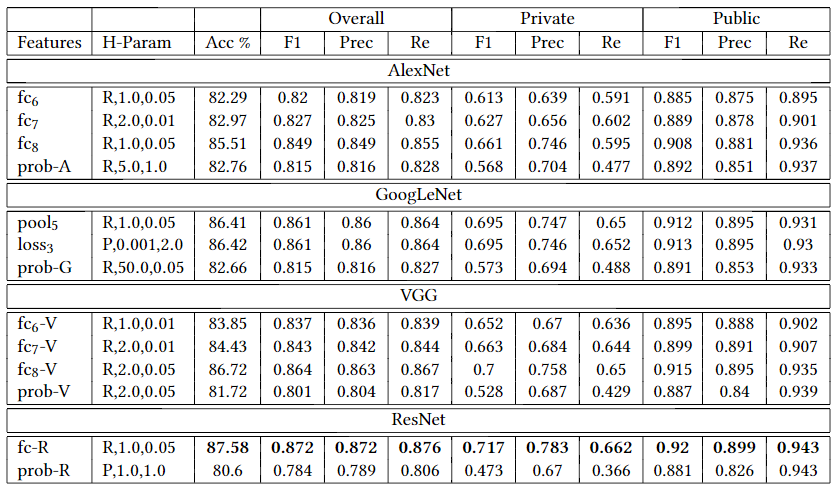 Ashwini Tonge
14
2/2/2018
Deep features vs. Baselines
2/2/2018
Ashwini Tonge
15
Evaluation of tag features for privacy prediction
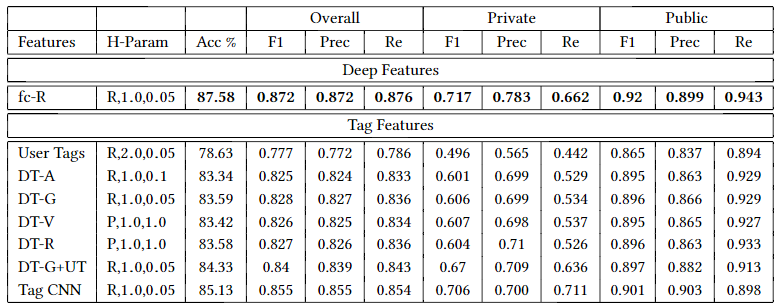 Ashwini Tonge
16
2/2/2018
Privacy predictions obtained by image content encodings
(1)
(2)
(3)
(4)
(5)
(6)
Ashwini Tonge
17
2/2/2018
Outline
Current Work
Deep features
Semantic features
Privacy-aware user tags
Results
Dataset
Experiments and Results
Research Plan
Fusion of multimodal features
Summary
Ashwini Tonge
18
2/2/2018
Uncovering Scene Context for Predicting Privacy of Images Shared Online
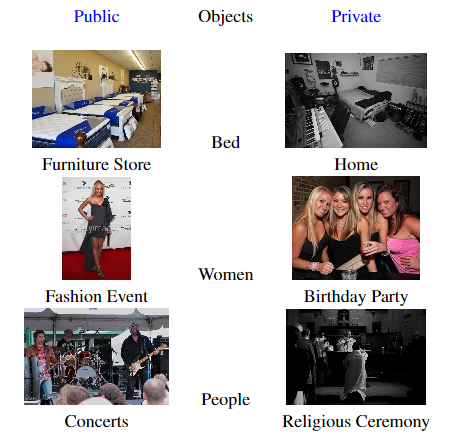 Motivation
Ashwini Tonge
19
2/2/2018
Semantic Features
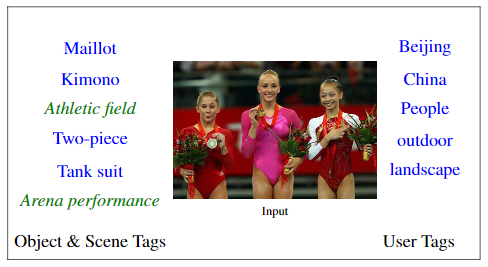 2/2/2018
Ashwini Tonge
20
Outline
Current Work
Deep features
Semantic features
Privacy-aware user tags
Results
Dataset
Experiments and Results
Research Plan
Fusion of multimodal features
Summary
Ashwini Tonge
21
2/2/2018
Object, Scene and User Tags
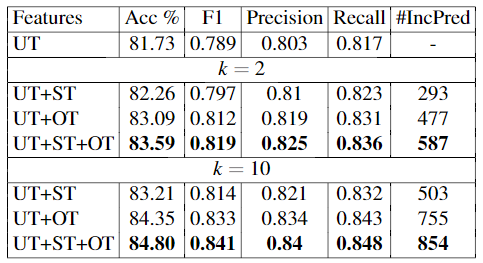 2/2/2018
Ashwini Tonge
22
Results
(1)
(2)
(3)
2/2/2018
Ashwini Tonge
Outline
Current Work
Deep features
Semantic features
Privacy-aware user tags
Results
Dataset
Experiments and Results
Research Plan
Fusion of multimodal features
Summary
Ashwini Tonge
24
2/2/2018
Privacy-Aware Tag Recommendation for Image Sharing
Motivation
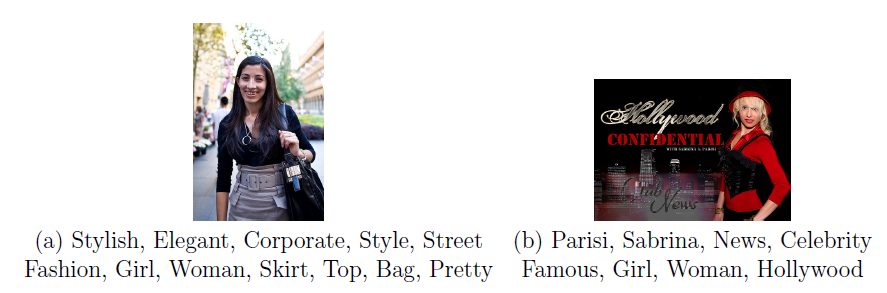 Ashwini Tonge
25
2/2/2018
Privacy-aware User Tags
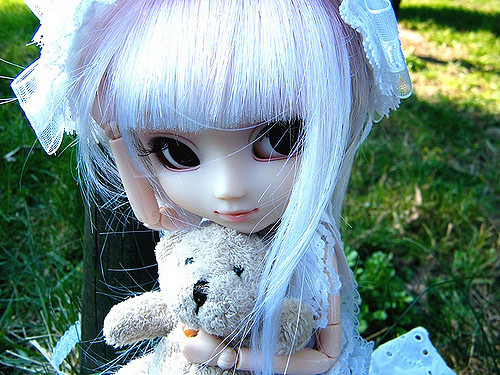 Cute, Doll, Toy
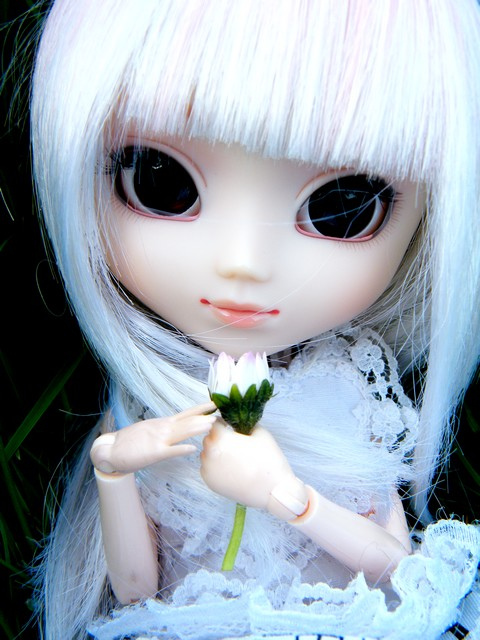 Cute, Toy, Doll
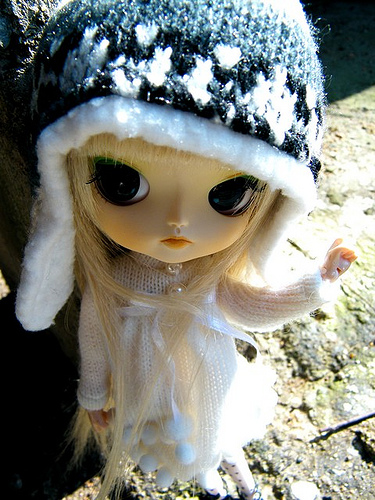 Doll, Toy, Cute
Cute, Happiness, Eyechips
Public
Cute
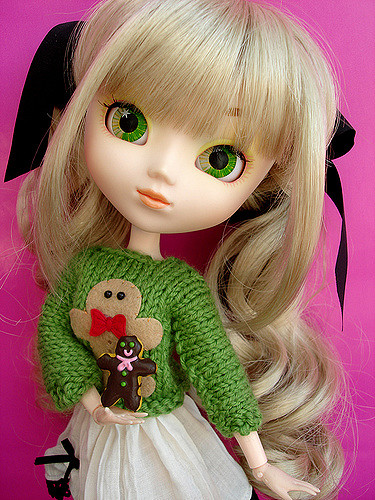 Cute, Doll, Shop
Private
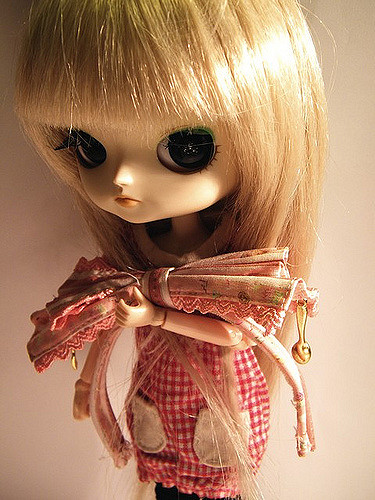 Cute, Coolcat, Indoor
Ashwini Tonge
26
2/2/2018
Proposed Algorithm
Our approach to recommend tags for newly posted images in online content sharing sites is based on Collaborative Filtering (CF) (Shi, Larson, and Hanjalic, 2014).
In item-item CF, items are recommended by finding items most similar to the set of articles previously purchased by a user. 
Our approach leverages these relationships to exchange tags between similar images. 
Analogy with CF. 
Images correspond to users
Tags correspond to items. 
Assumption: privacy-aware similar images would possess very similar tags.
Ashwini Tonge
27
2/2/2018
Outline
Current Work
Deep features
Semantic features
Privacy-aware user tags
Results
Dataset
Experiments and Results
Research Plan
Fusion of multimodal features
Summary
Ashwini Tonge
28
2/2/2018
Fusion of multi-modal features
I propose an algorithm to combine the strengths of 
Tags features
Semantic (object and scene) features 
Privacy-specific features 
This work is currently under development
Ashwini Tonge
29
2/2/2018
Outline
Current Work
Deep features
Semantic features
Privacy-aware user tags
Results
Dataset
Experiments and Results
Research Plan
Fusion of multimodal features
Summary
Ashwini Tonge
30
2/2/2018
Conclusion
Employed deep features depicting multimodal information of an image derived through CNN networks.
Deep features performs better as compared to baselines.
In future, personalized image privacy prediction with varying degree of sensitivity can be explored.
Ashwini Tonge
31
2/2/2018
References
Ashwini Tonge and Cornelia Caragea. "Uncovering Scene Context for Predicting Privacy of Online Shared Images." In: Proceedings of the 32nd American Association for Artificial Intelligence (AAAI 2018), Student Abstract and Poster Program, USA, 2018. 
Ashwini Tonge and Cornelia Caragea. "Image Privacy Prediction Using Deep Features." In: Proceedings of the 30th American Association for Artificial Intelligence (AAAI 2016), Student Abstract and Poster Program, Phoenix, Arizona, USA, 2016. 
Krizhevsky, Alex, Ilya Sutskever, and Geoffrey E. Hinton (2012). “ImageNet Classifica-tion with Deep Convolutional Neural Networks”. In:Advances in Neural InformationProcessing Systems 25. Ed. by F. Pereira et al. Curran Associates, Inc., pp. 1097–1105.
Russakovsky, Olga et al. (2015). “ImageNet Large Scale Visual Recognition Challenge”.In:IJCV, pp. 1–42.
Shi, Yue, Martha Larson, and Alan Hanjalic (2014). “Collaborative Filtering Beyond theUser-Item Matrix: A Survey of the State of the Art and Future Challenges”. In:ACMComput. Surv.issn: 0360-0300.doi:10.1145/2556270.
Simonyan, Karen and Andrew Zisserman (2014). “Very Deep Convolutional Networks forLarge-Scale Image Recognition”. In:CoRRabs/1409.1556.
Squicciarini, Anna C., Cornelia Caragea, and Rahul Balakavi (2014). “Analyzing Im-ages’ Privacy for the Modern Web”. In:Proceedings of the 25th ACM Conferenceon Hypertext and Social Media. HT ’14. Santiago, Chile: ACM, pp. 136–147.isbn:978-1-4503-2954-5.
Szegedy, Christian et al. (2014). “Going Deeper with Convolutions”. In:CoRRabs/1409.4842.Tran, Lam et al. (2016). “Privacy-CNH: A Framework to Detect Photo Privacy withConvolutional Neural Network Using Hierarchical Features”. In:Proceedings of theThirtieth AAAI Conference. Phoenix, Arizona, pp. 1317–1323.
Zerr, Sergej et al. (2012). “Privacy-aware image classification and search”. In:Proceedingsof the 35th international ACM SIGIR conference on Research and development ininformation retrieval. Portland, Oregon, USA: ACM.isbn: 978-1-4503-1472-5.
Zhou, Bolei et al. (2016). “Places: An Image Database for Deep Scene Understanding”.In:arXiv preprint arXiv:1610.02055.
Ashwini Tonge
32
2/2/2018
Thank you!
Ashwini Tonge
33
2/2/2018